CORONA-DATENSPENDE
Vorstellung Lagezentrum, 12.10.2020
Gesundheits-Monitoring
Fitness-Tracker, Datenerfassung
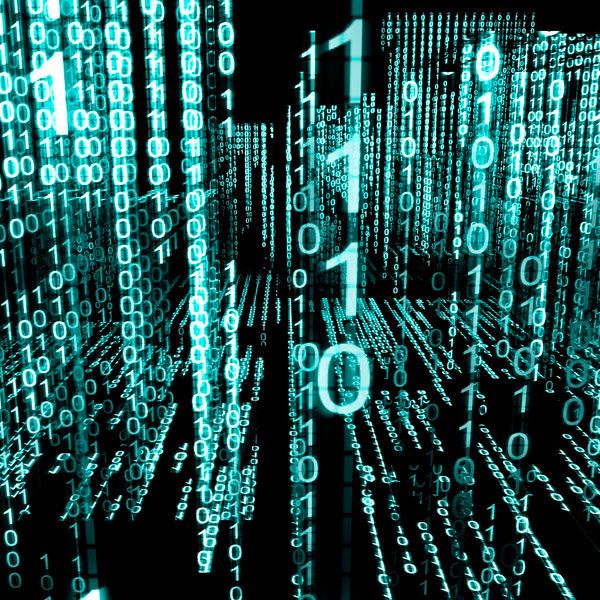 ~ 530T
SPENDER:INNEN
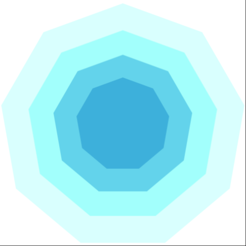 Übermittlung
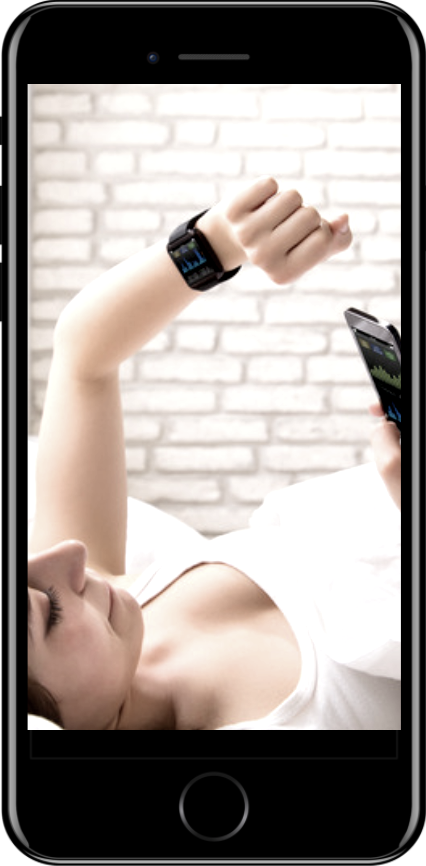 Persistierung
Bereinigung
Filterung
Analyse
~ 100 Mio.
DATENSÄTZE
Visualisierung, Fiebermonitor
Glaubhafte Fieberdetektionen
Datenspende-Algorithmus 
Anstieg des Ruhepulses
Abfall der Schrittanzahl
starke Abweichung vom Durchschnitt
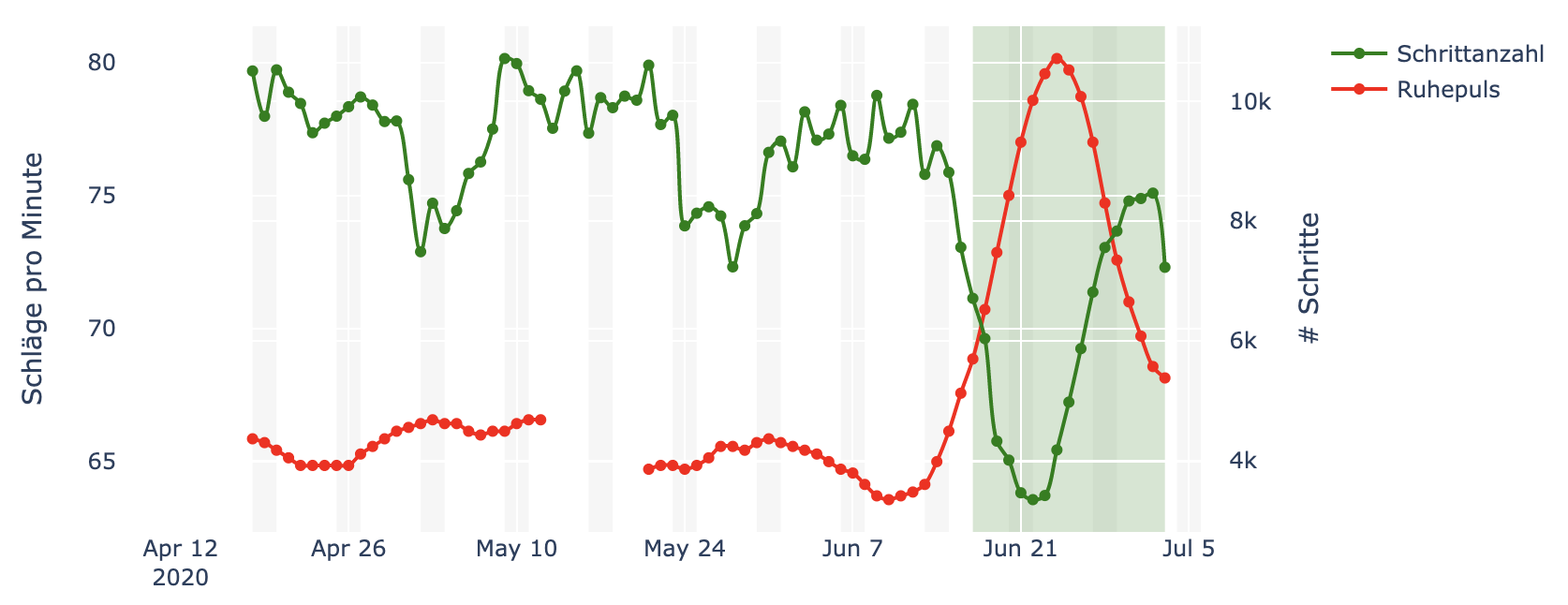 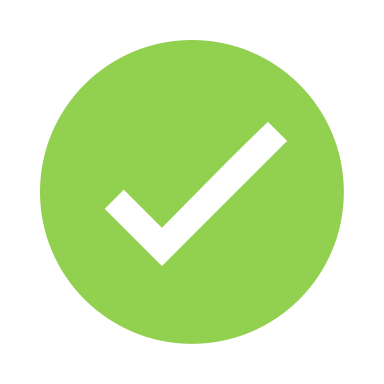 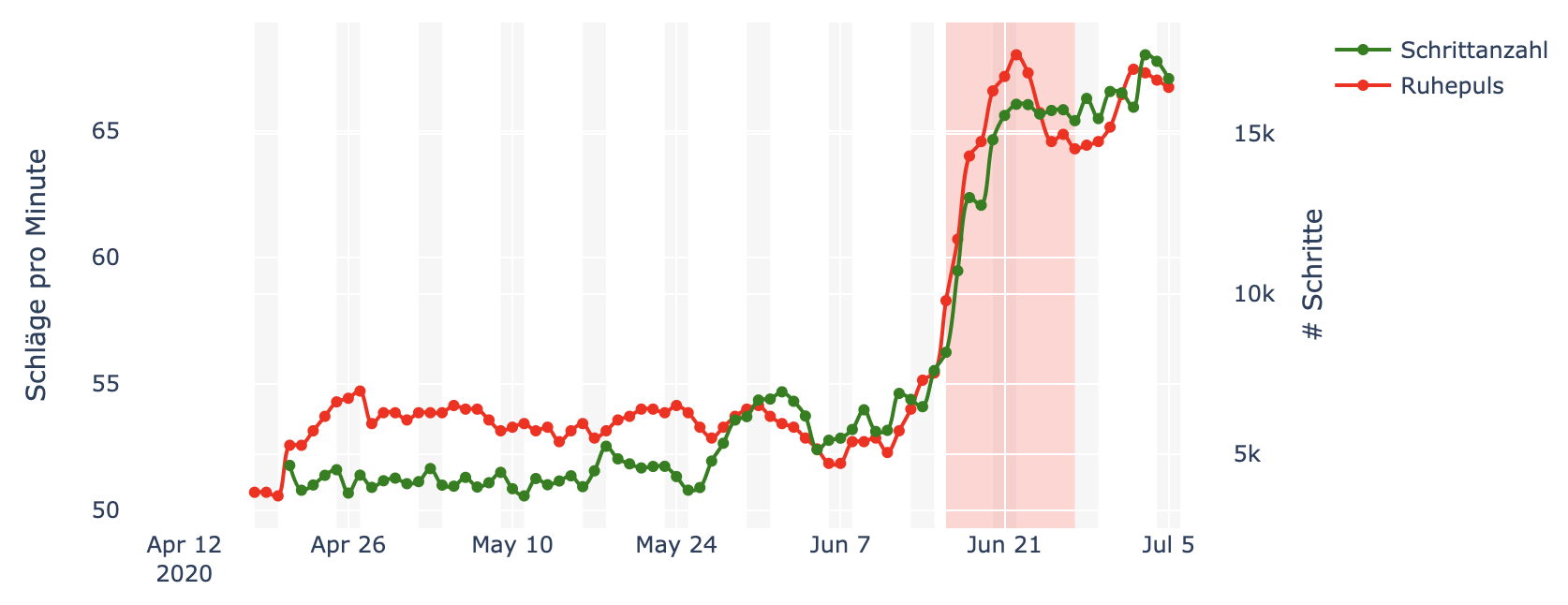 Fieber glaubhaft
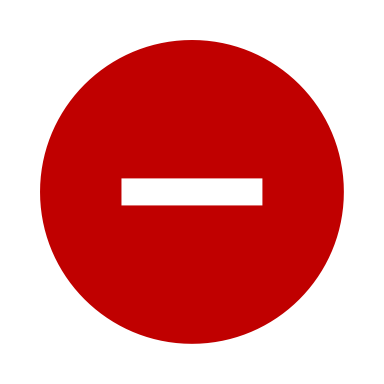 Wie vergleichen sich unsere Detektionen mit den offiziellen Zahlen?
Fieber nicht glaubhaft
Zahlen zur Pandemie
Zugrunde liegende Zahlen aus: Lage- und Wochenberichten des RKI, https://www.rki.de/DE/Content/InfAZ/N/Neuartiges_Coronavirus/Situationsberichte/Gesamt.html
Unsere Detektionen bilden die Fälle ab
Zugrunde liegende Zahlen aus: Lage- und Wochenberichten des RKI, https://www.rki.de/DE/Content/InfAZ/N/Neuartiges_Coronavirus/Situationsberichte/Gesamt.html
Beispiel Berlin
Zugrunde liegende Zahlen aus: Lage- und Wochenberichten des RKI, https://www.rki.de/DE/Content/InfAZ/N/Neuartiges_Coronavirus/Situationsberichte/Gesamt.html
Automatisierung + dauerhafte Weiterentwicklung
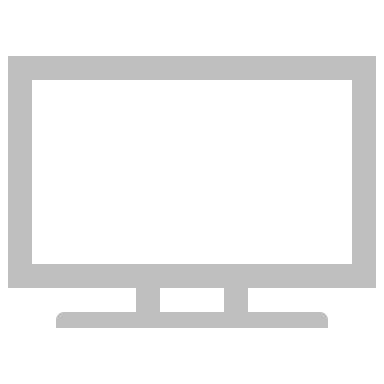 IT-System
Datenspende
Schrittzahl
Puls
Schlafdauer
Demografie
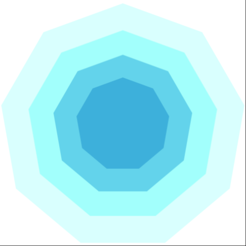 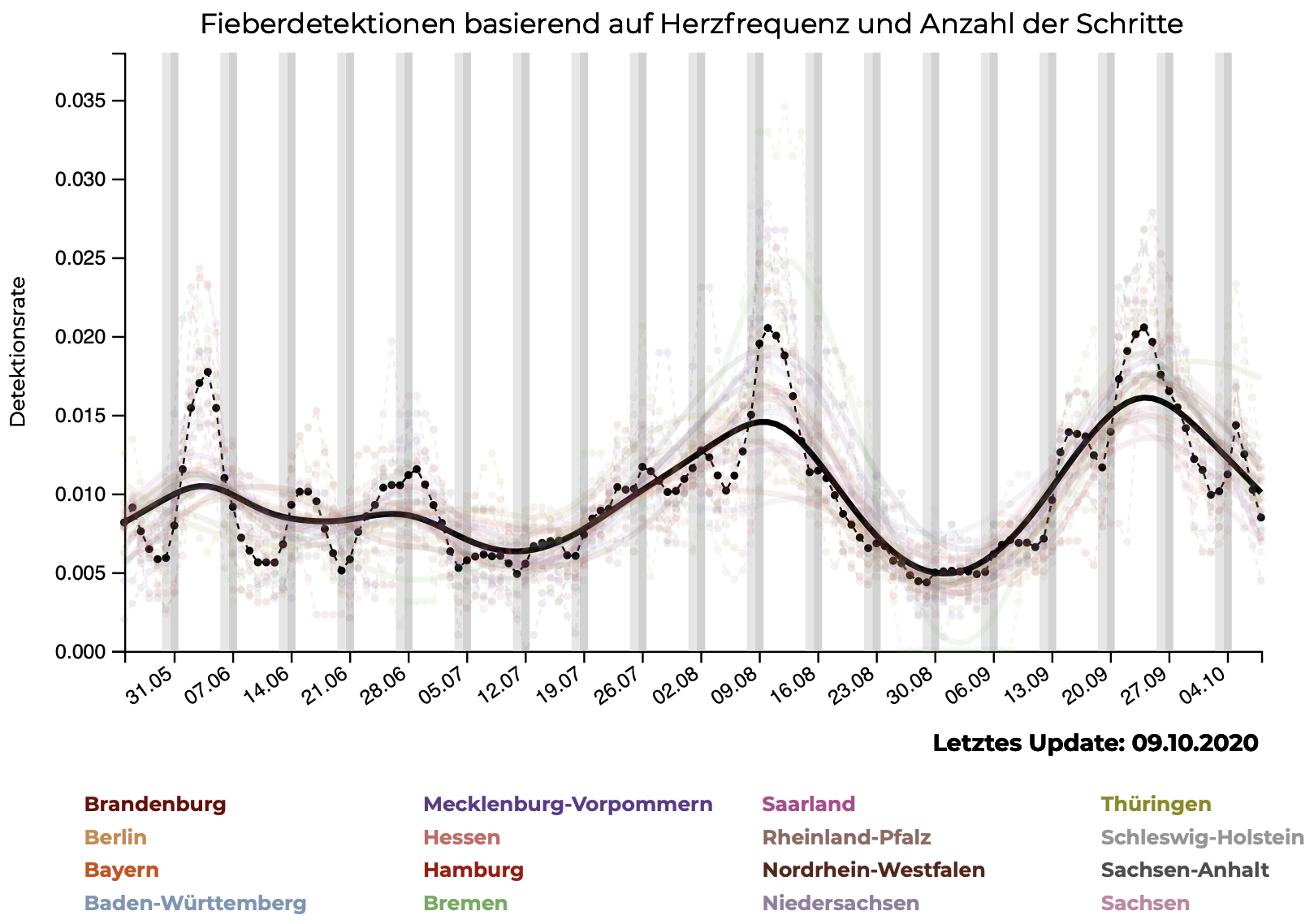 COVID Daten
COVID-Fälle
ILI / ARE
Anzahl Tests
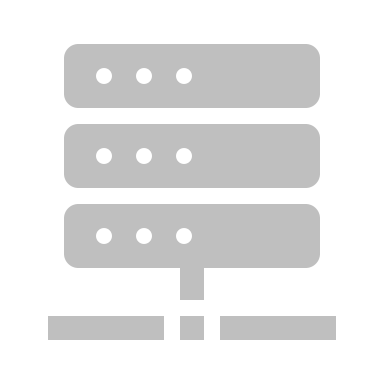 Externe Daten
Wetter
Ereignisse
Beschränkungen
Fiebermonitor
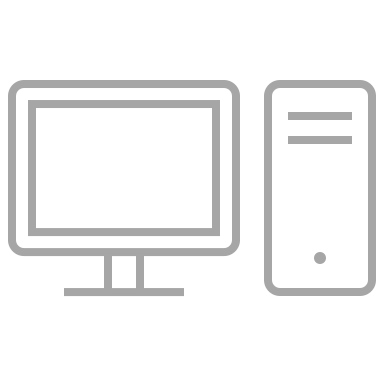 Team
IT-System
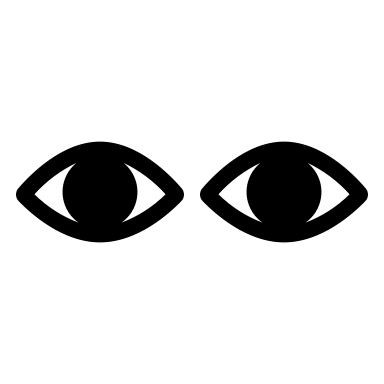 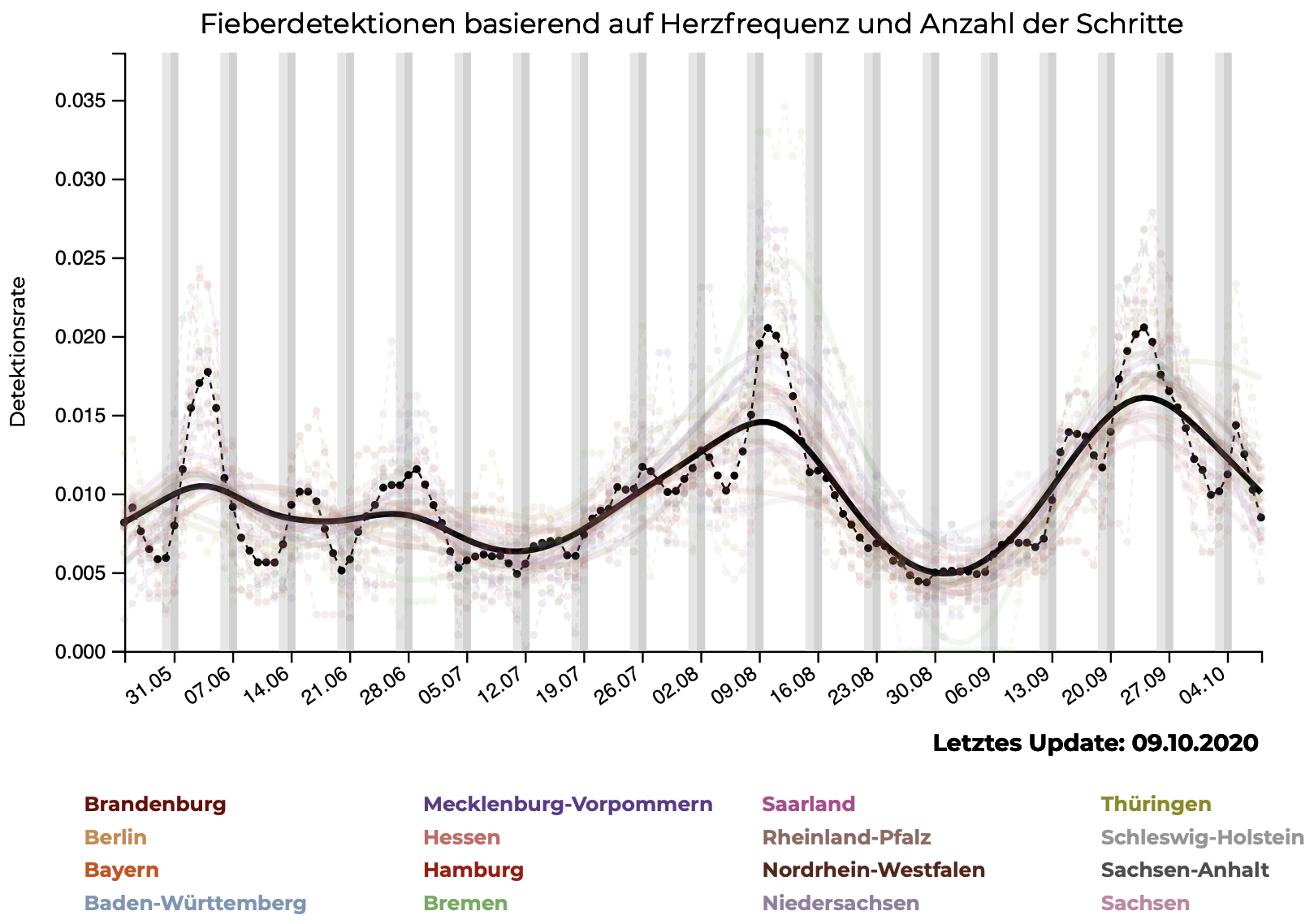 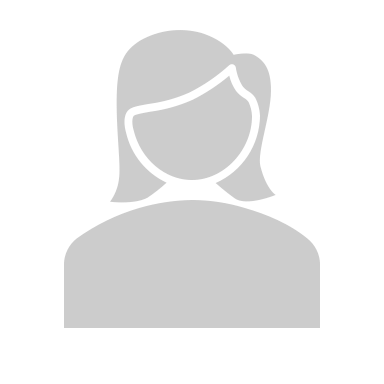 Weiter-entwicklung
QM Check
Skript 1
Skript 25
Skript 2
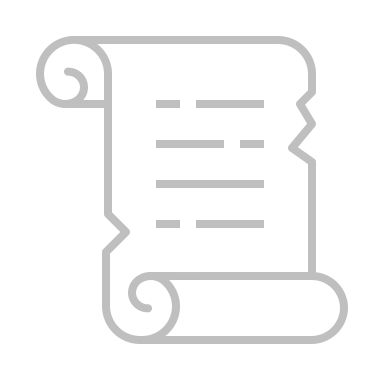 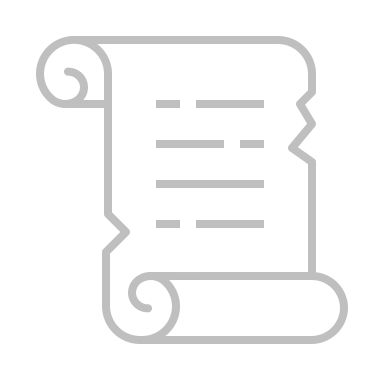 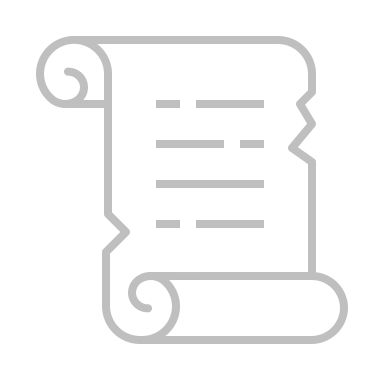 Feedback